Opal Homework – Summer 1  
This term our topic is all about WW2 & Warrington
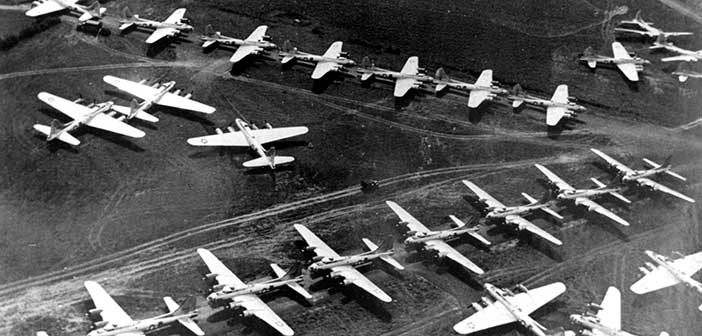 What? You can choose as many tasks as you like but  make sure you take photos or record any writing. If you need a book or 
paper to write  on, just ask! Some tasks are more of a challenge, if you do a good job you can earn extra diddy-dots and house points!
When? Return for  marking and a reward  on Monday  20th May 2024